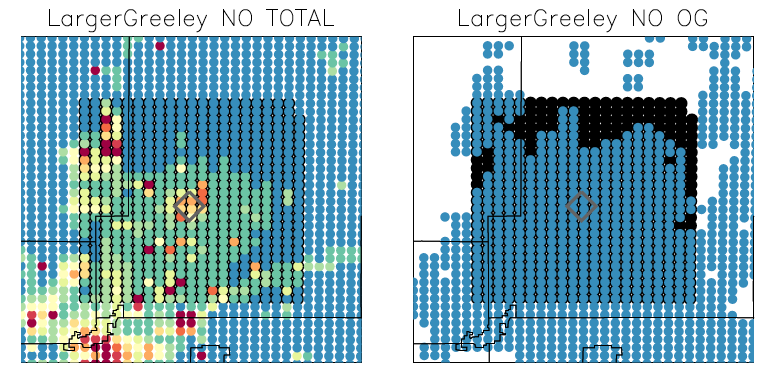 WRF-Chem 15km & 3km  

NEI 2011v2
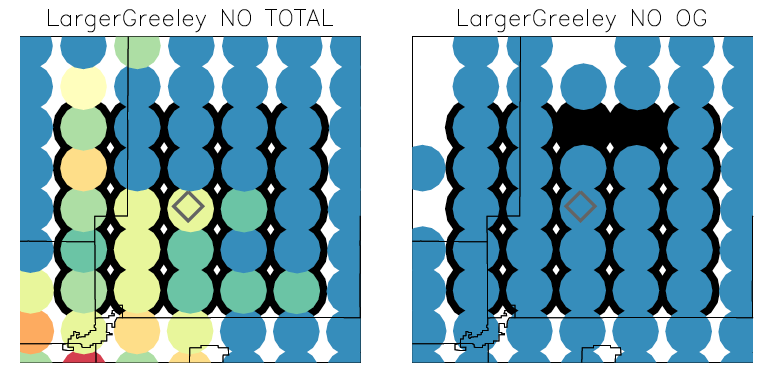 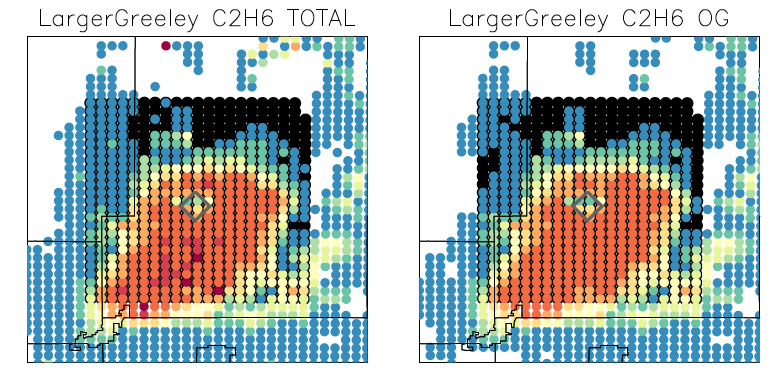 WRF-Chem 15km & 3km  

NEI 2011v2
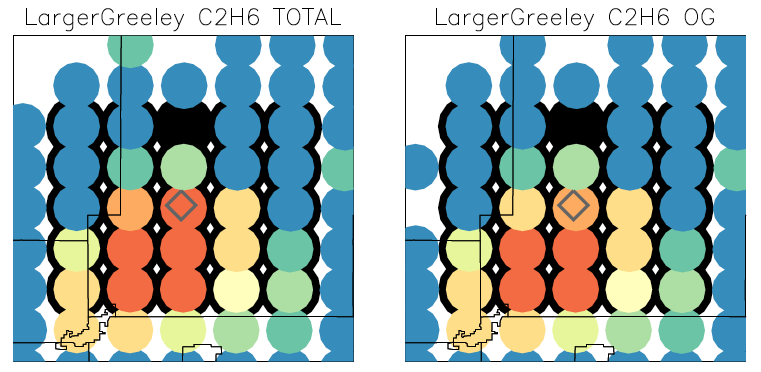 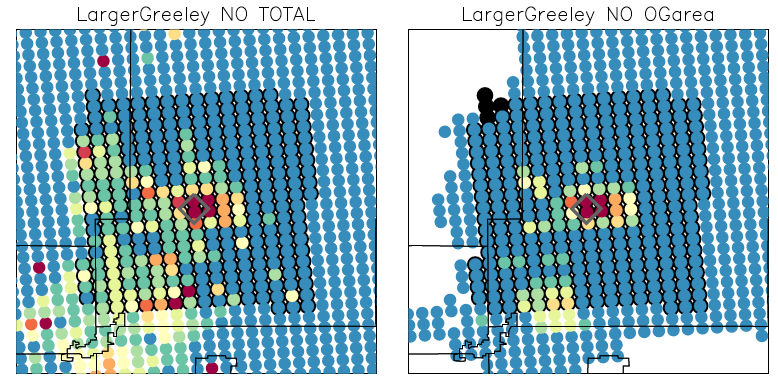 CMAQ	
12km & 4km  

State EI 2017OG 2014
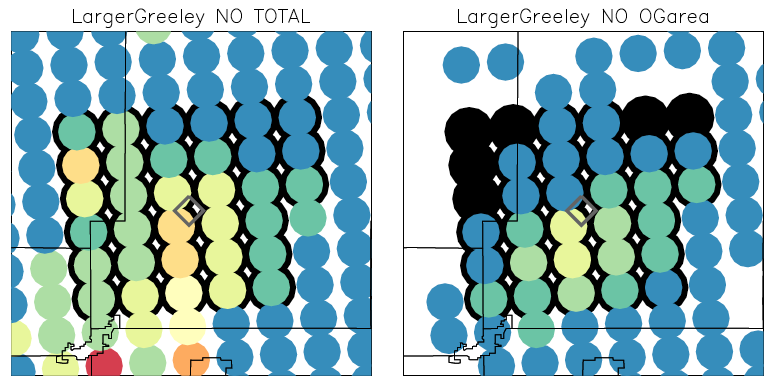 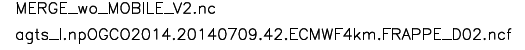 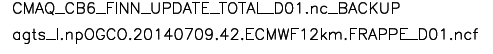 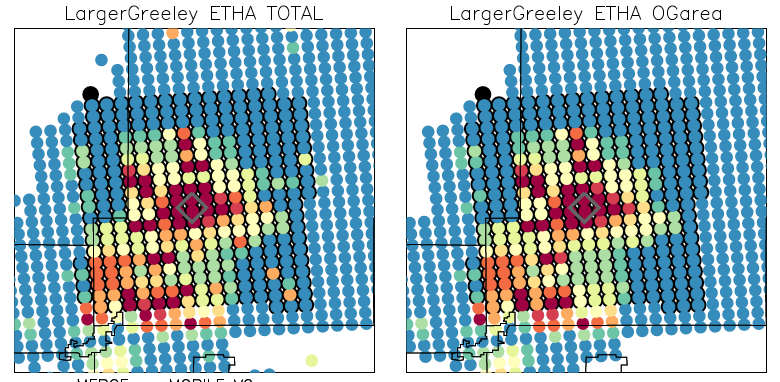 CMAQ	
12km & 4km  

State EI 2017OG 2014
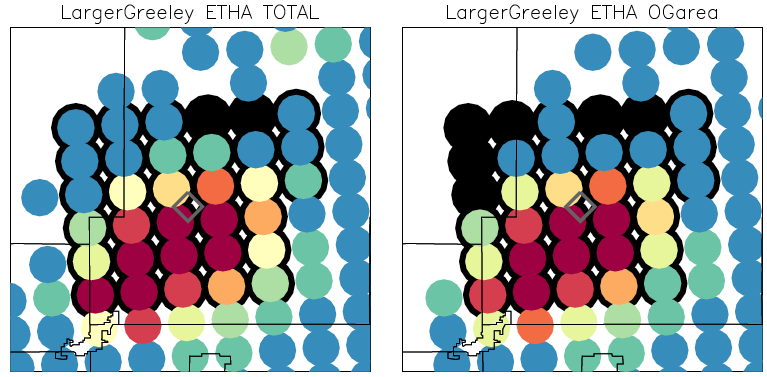 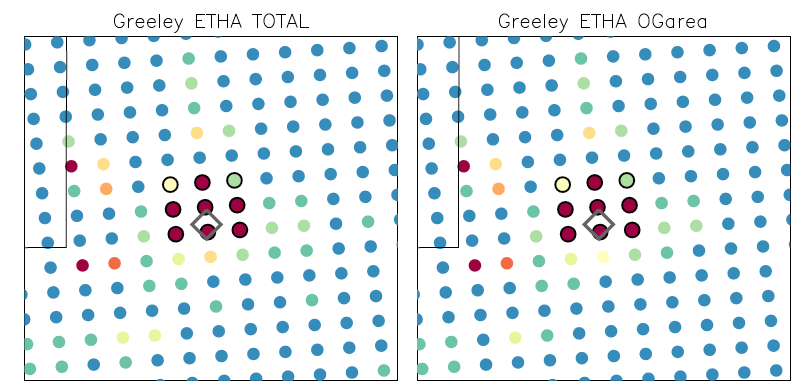 CMAQ	
12km & 4km  

Zoom & linear scale
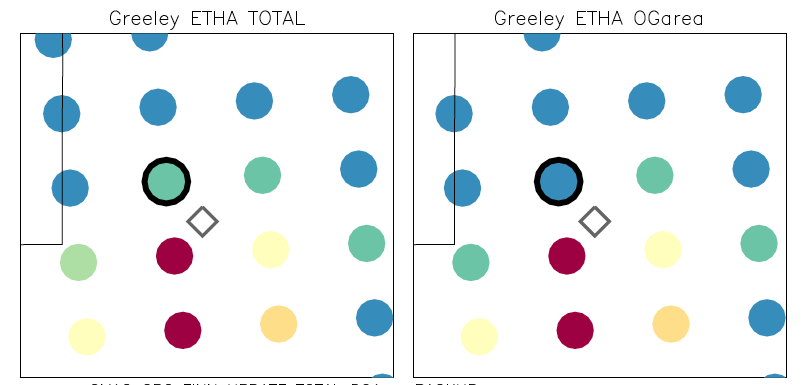 Total Emissions - NO
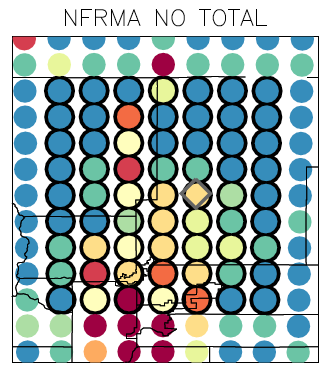 Gabi/WRFchem 15 km                      Sojin 12 km                             Rajesh 12 km
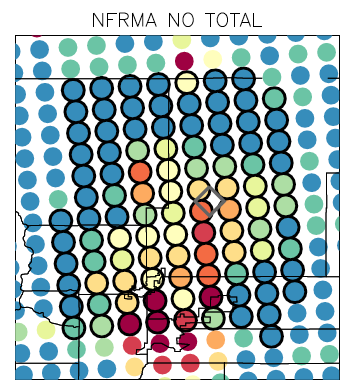 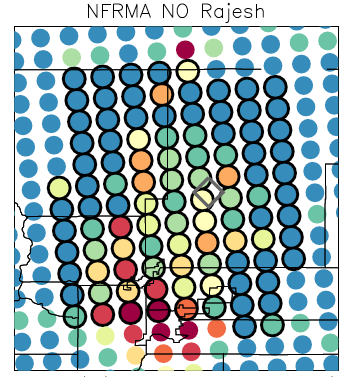 Gabi/WRFchem 3 km                           Sojin  4km
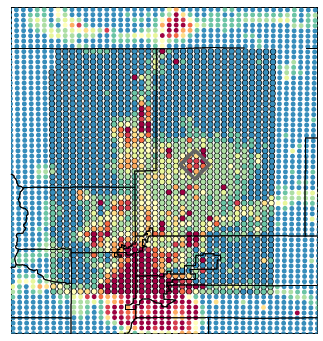 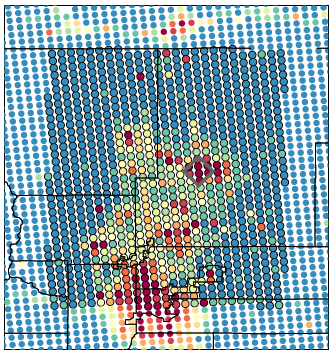 Total Emissions - Ethane
Gabi/WRFchem 15 km                      Sojin 12 km                             Rajesh 12 km
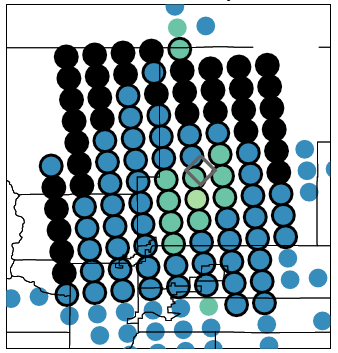 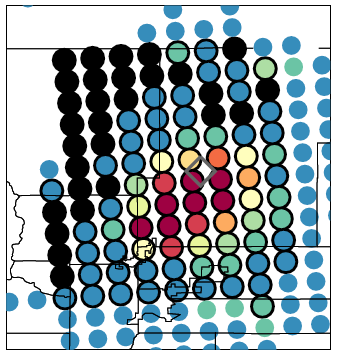 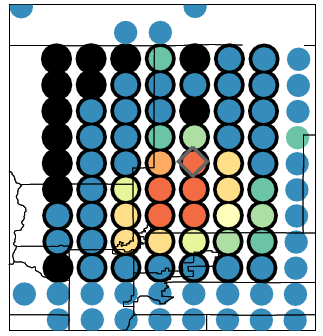 Gabi/WRFchem 3 km                           Sojin  4km
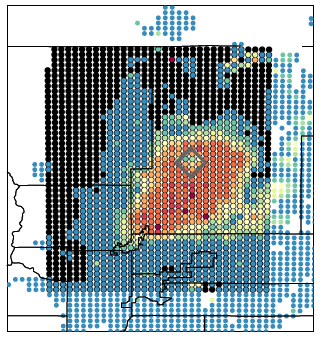 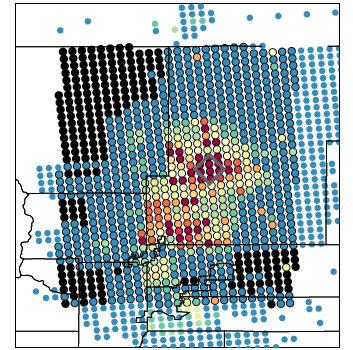 Total Emissions - NO
Gabi/WRFchem 15 km                      Sojin 12 km                             Rajesh 12 km
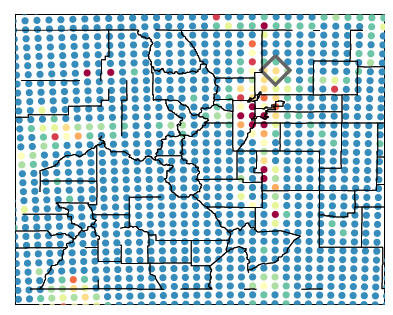 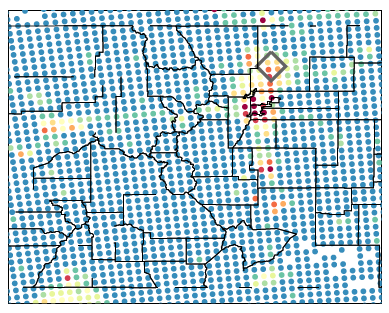 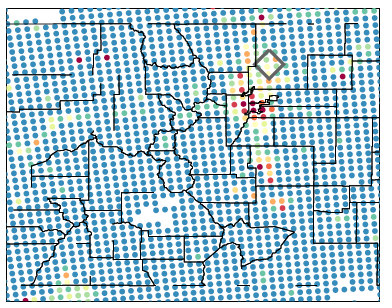 Gabi/WRFchem 3 km                           Sojin  4km
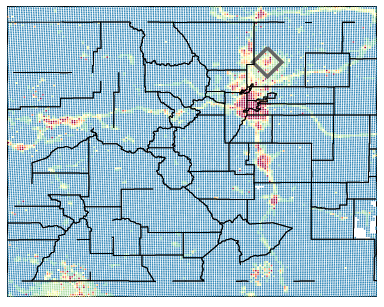 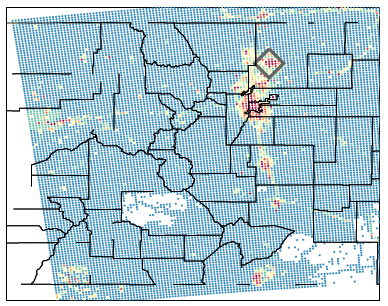 Total Emissions - Ethane
Gabi/WRFchem 15 km                      Sojin 12 km                             Rajesh 12 km
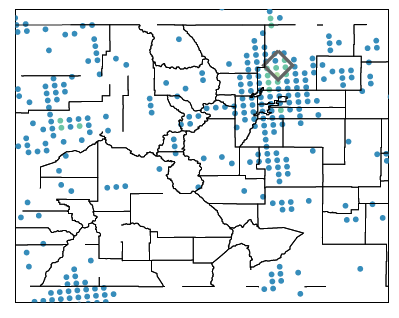 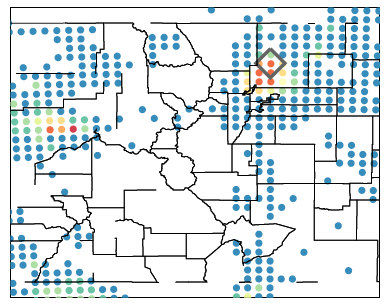 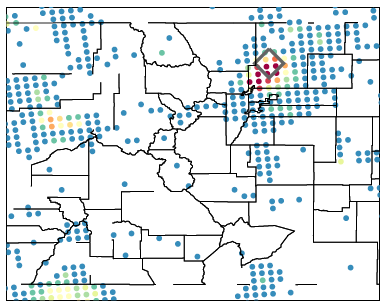 Gabi/WRFchem 3 km                           Sojin  4km
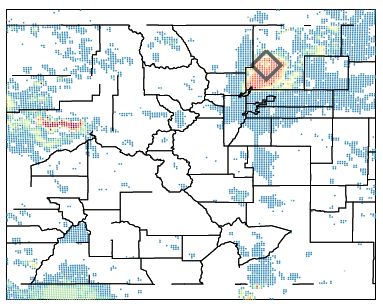 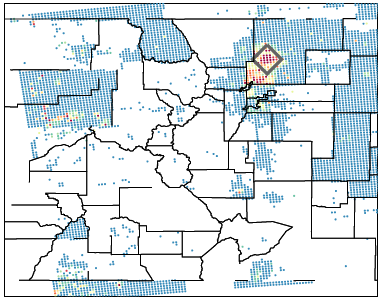 OG AREA Emissions NO
Gabi/WRFchem 3 km                      Sojin 4 km  2011                           Sojin 4km 2011NFS
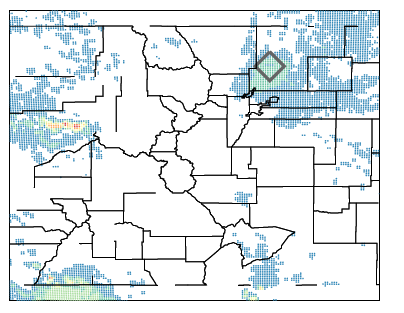 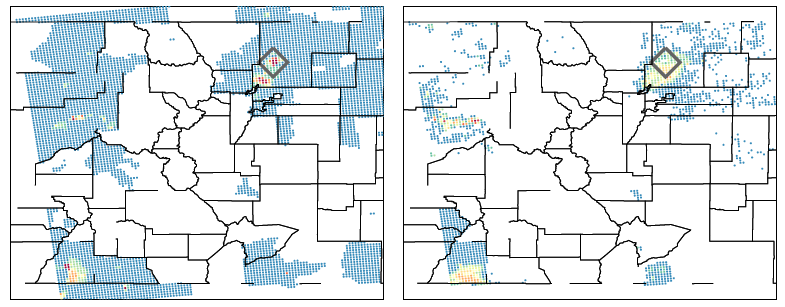 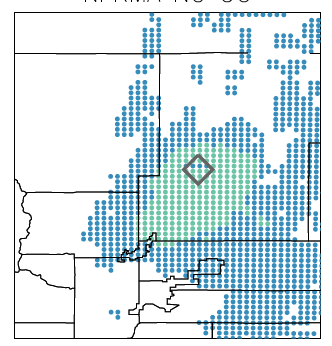 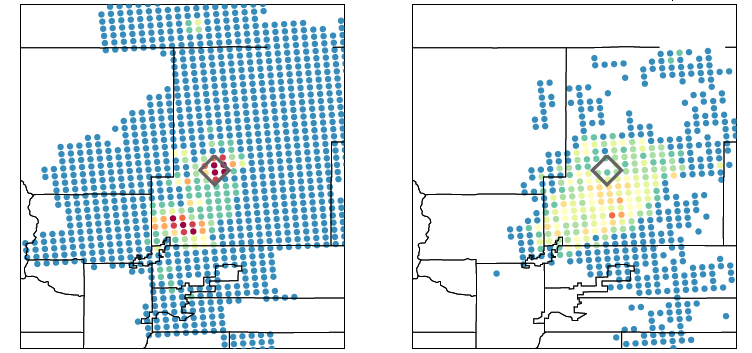 OG AREA Emissions Ethane
Gabi/WRFchem 3 km                      Sojin 4 km  2011                           Sojin 4km 2011NFS
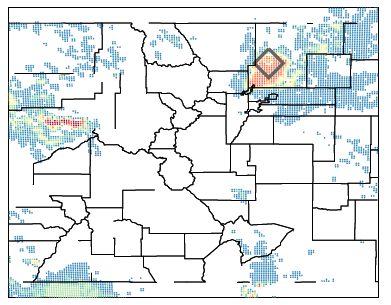 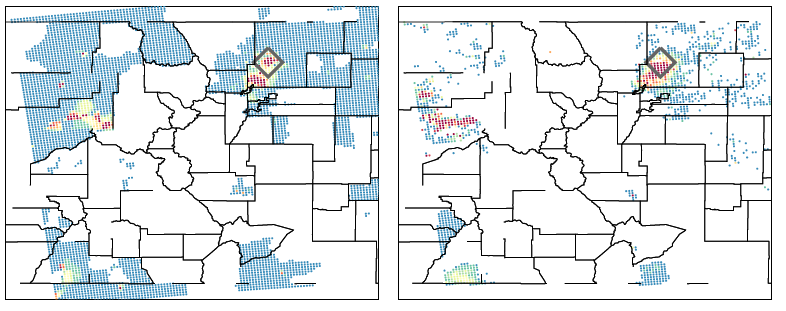 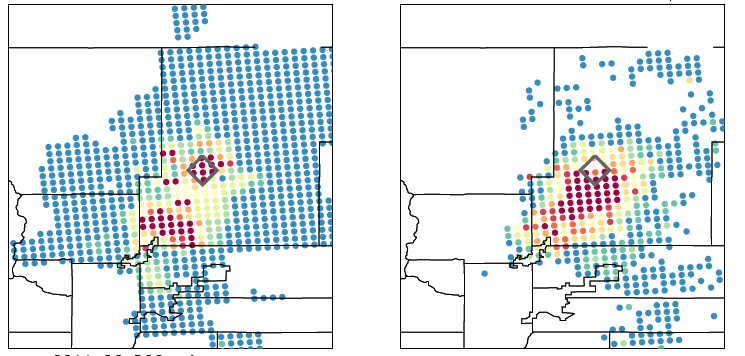 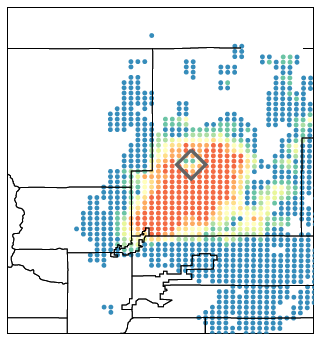